Биология 9 класс

«Иллюзии»
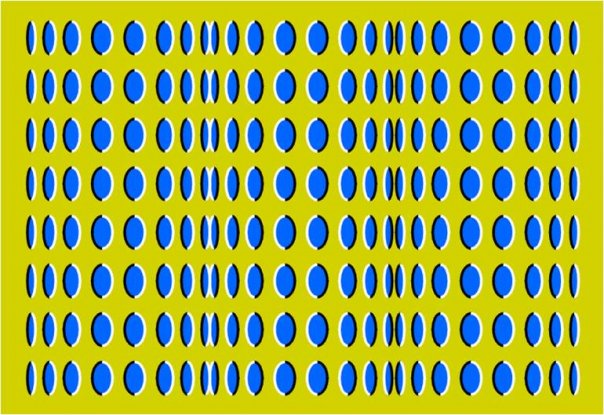 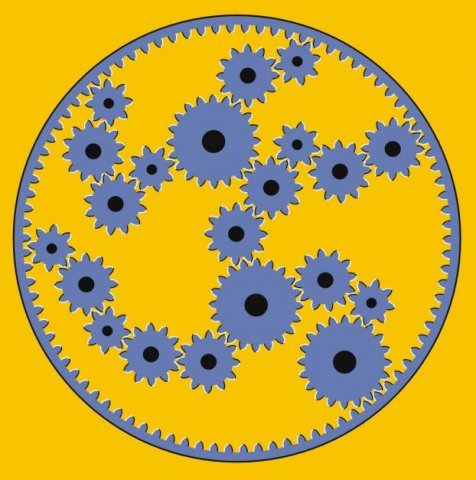 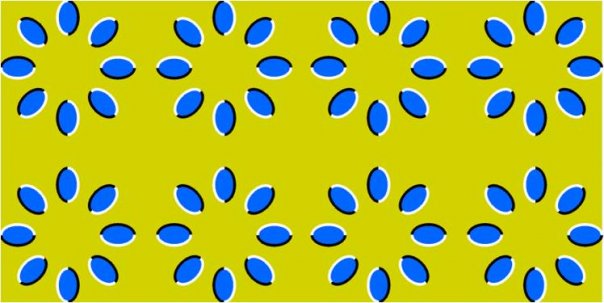 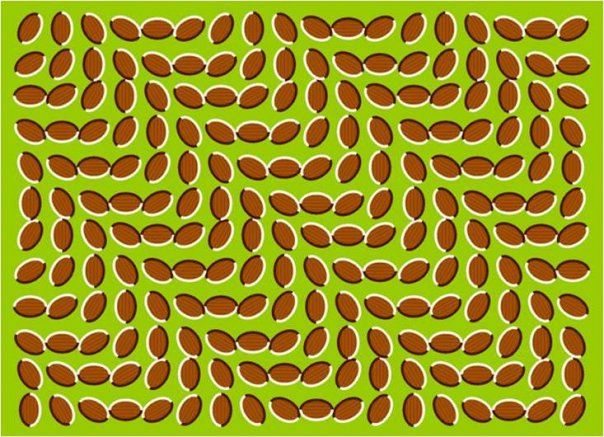 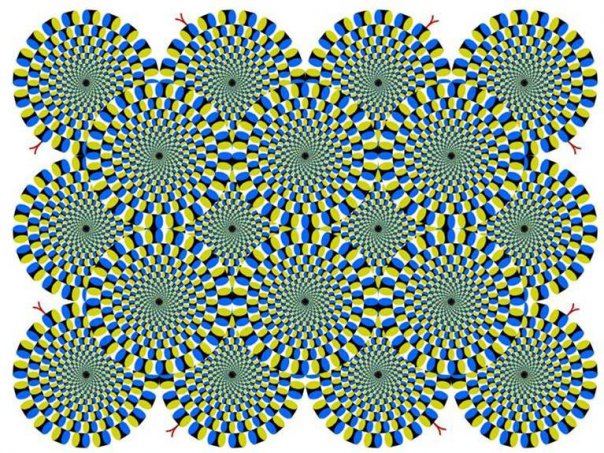 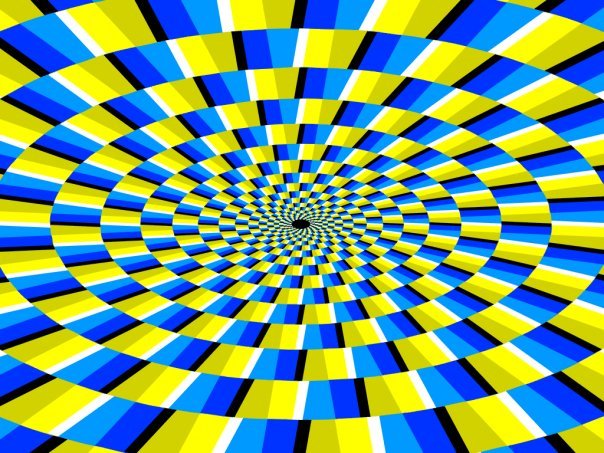 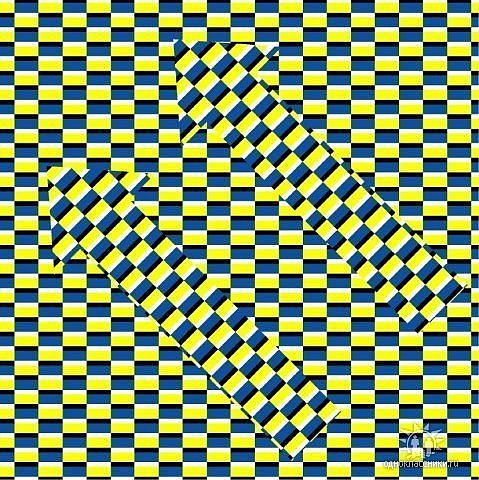 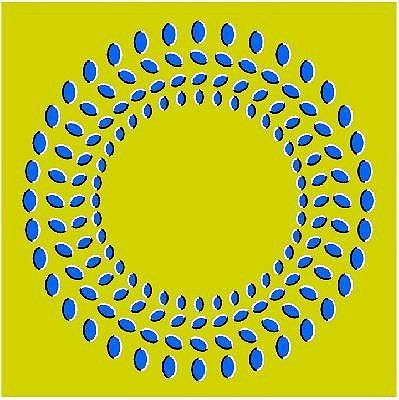